פרק 7 - מכניקה
7.4 – כוח כווקטור
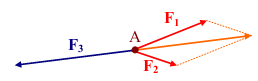 מדידה של צירופי כוחות בשני ממדים
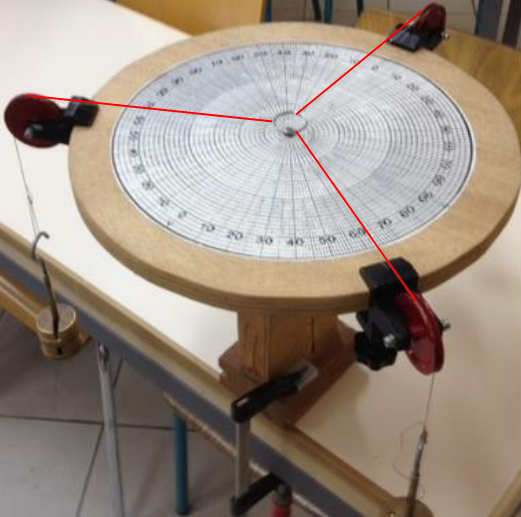 שולחן כוחות
מדידה של צירופי כוחות בשני ממדים
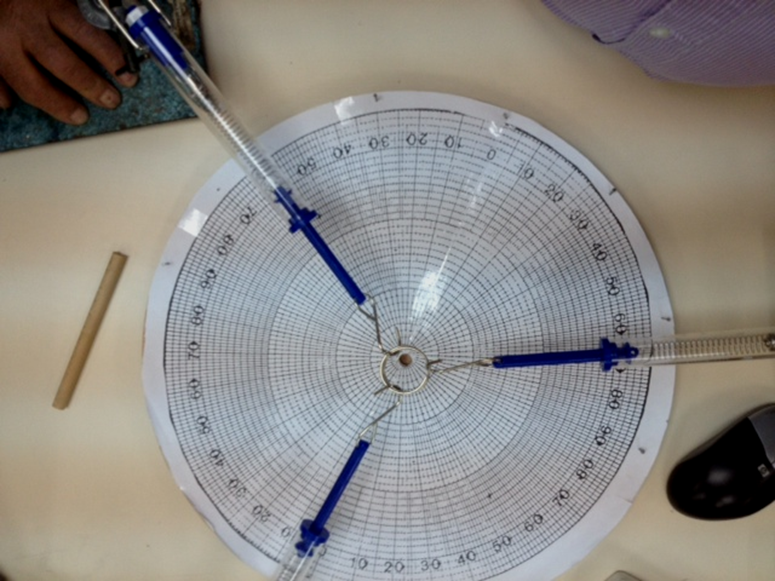 מערך דינמומטרים
מערך דינמומטרים
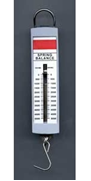 מד כוח קפיצי (דינמומטר) ומשקולת – תזכורת
במצב שיווי משקל הקפיץ מודד את הכוח שמופעל עליו (שהוא שווה בגודלו לכוח שהקפיץ מפעיל על המשקולת, מתוקף החוק השלישי של ניוטון). בכל פעם שאנו תולים את המשקולת על הקפיץ, מתקבל מצב שיווי משקל זהה, עם מתיחה זהה של הקפיץ.

האלסטיות של הקפיץ: מצב שיווי המשקל של הקפיץ מותאם למשקולת. אם נחליף את המשקולת, יתקבל מצב שיווי משקל אחר. זוהי תכונת האלסטיות. התכונה הזאת מאפשרת לנו לבטוח בקפיץ כמכשיר מדידה, שאפשר לכייל אותו ולסמוך על המדידות האלה לאורך זמן. מקובל אצלנו לכנות מד כוח בשם הלועזי דינמומטר.

הליניאריות של הקפיץ: יש לקפיץ תכונה נוספת שמסייעת לנו – היחס הישר בין הכוח להתארכות (חוק הוּק). הליניאריות מקלה את הקריאה של תוצאות המדידה, השנתות מסומנות במרווחים קבועים.

הדבר מכונה הדירות – אם נחזור על המדידה באותם התנאים, נקבל אותה תוצאה.
כוח הכובד והגובה: מתברר כי הקפיץ מתארך באותה מידה בקומת הקרקע או בראש גורד השחקים, עד כמה שאנו מסוגלים לדייק במדידת התארכותו. מכאן אנו לומדים כי כוח הכובד סמוך לפני הארץ הוא קבוע, ברמת הדיוק של המדידה. 

כיול מד הכוח הקפיצי: כיול הקפיץ נעשה על ידי השוואתו לכוח ידוע ומוסכם. בכיתה ח' ראינו כי יחידת הכוח, ניוטון, נקבעת על פי כוח הכובד שהארץ מפעילה על משקולת שהמסה שלה היא ק"ג אחד (וכאמור, אפשר לעשות את המדידה הזאת בכל קומה). מן הרגע שנכייל את מד הכוח על סמך משקולת תקנית, נוכל להשתמש במד הכוח למדידת כל כוח שהוא.

מדידת סטטית של כוחות: שיטת המדידה שלפנינו מבוססת על השוואה בין כוח הכובד (mg) לבין הכוח האלסטי שהקפיץ מפעיל (Fsp). זוהי מדידה סטטית שבה שני הכוחות הם שווי גדול והפוכי כיוון. 
שיטה זו אינה ניתנת ליישום אם המשקולת אינה בשיווי משקל.

הגופים שמשתתפים במדידה: אנו משווים בין שני כוחות שפועלים על המשקולות. הכוחות מופעלים על ידי גופים אחרים – הקפיץ והארץ.

הגעה למצב שיווי משקל: כאשר תולים משקולת, הקפיץ מתחיל להתארך. אם הקפיץ היה אידיאלי, הוא היה מתנודד לנצח. במציאות טווח התנודה מצטמצם והולך, ואפשר לעזור לכך ידנית. המדידה תיעשה אחרי שהתנודה נפסקת.
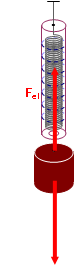 מדידה של צירופי כוחות בשני ממדים
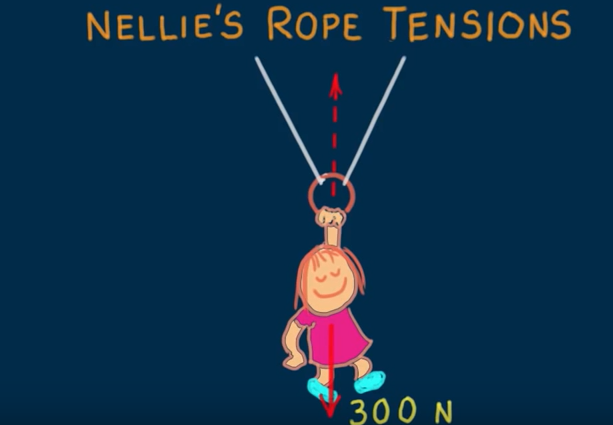 https://youtu.be/zwyUjFzLsuQ
מדידה של צירופי כוחות בשני ממדים
הניסוי מבוסס על השוואת הצירוף של שני כוחות (F1 ו-F2) שפועלים על גוף מסוים (A) לכוח שלישי שפועל על אותו גוף (F3), במצב שיווי משקל. 

במצב כזה הצירוף של שני הכוחות הראשונים שווה בגודלו והפוך בכיוונו לכוח השלישי.
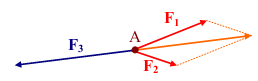 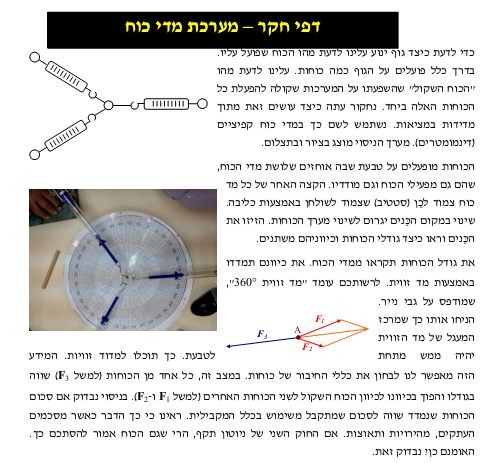 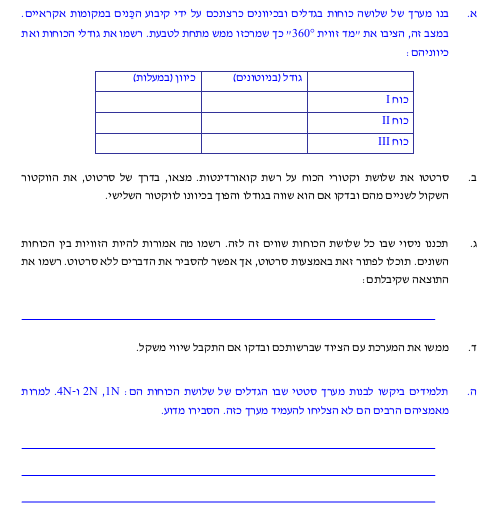 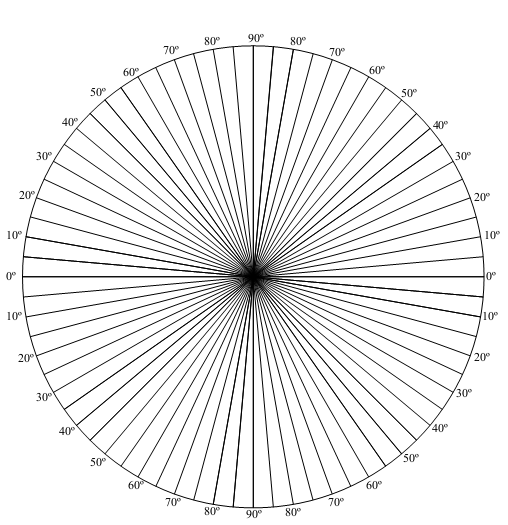 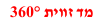 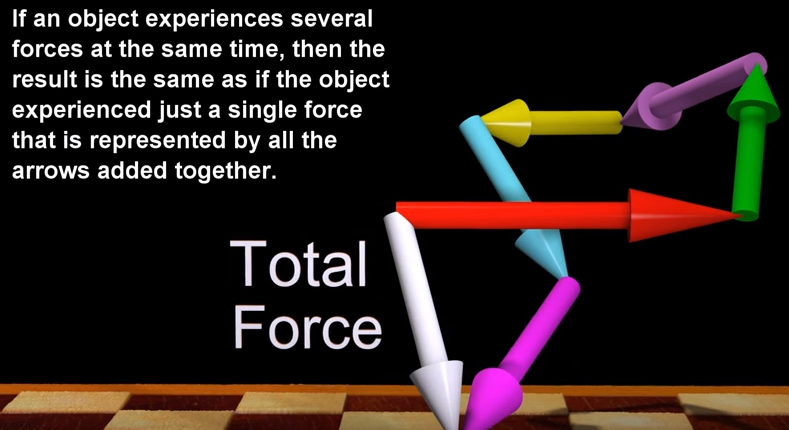 https://youtu.be/Ff_suyHtEXk
תרגילים
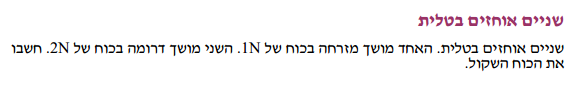 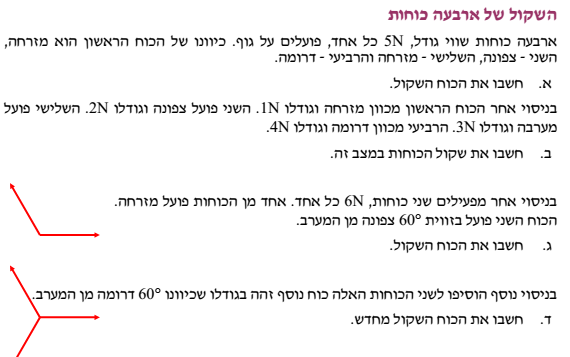 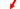 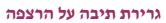 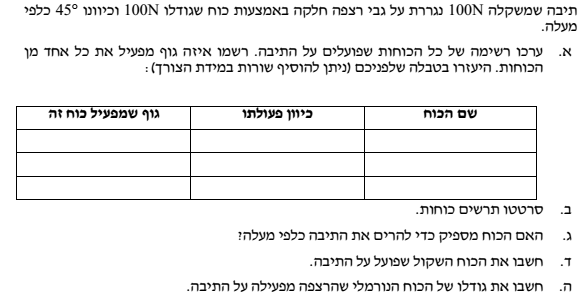 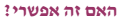 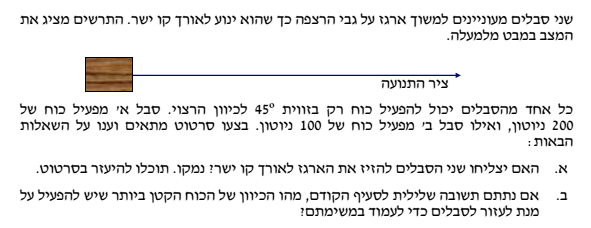 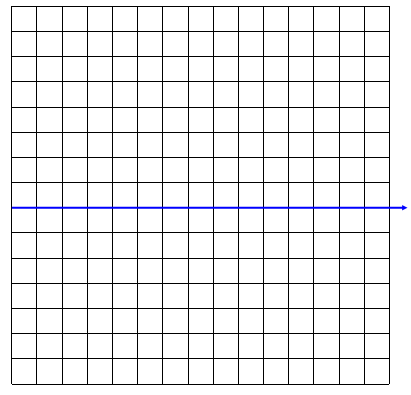 בוחן - כדור פורח
על כדור פורח שמשקלו 2000 ניוטון פועל כח עילוי שגודלו 3000 ניוטון. רוח הנושבת מזרחה מפעילה על הכדור כח של 1000 ניוטון.

מה גודלו של הכח השקול שפועל על הכדור? (25 נק')

מה כיוונו של הכח השקול הפועל על הכדור? (25 נק')

האם הכדור עולה מעלה או מאבד גובה? (15 נק')

מה צריך להיות גודלו של כח של כח העילוי על מנת שהכדור ישמור על גובה קבוע? (15 נק')

מה יהיה במקרה זה גודלו של הכח וכיוונו של הכח השקול? (20 נק')
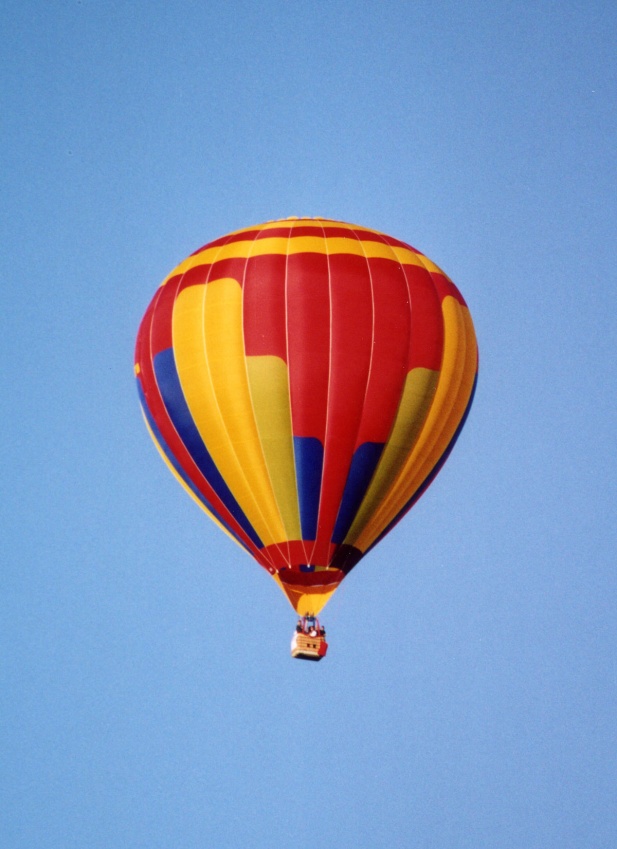